Figure 2. Retrograde documentation of FAES projections to SIV. (A) Injections into SIV retrogradely labeled ...
Cereb Cortex, Volume 14, Issue 4, April 2004, Pages 387–403, https://doi.org/10.1093/cercor/bhg135
The content of this slide may be subject to copyright: please see the slide notes for details.
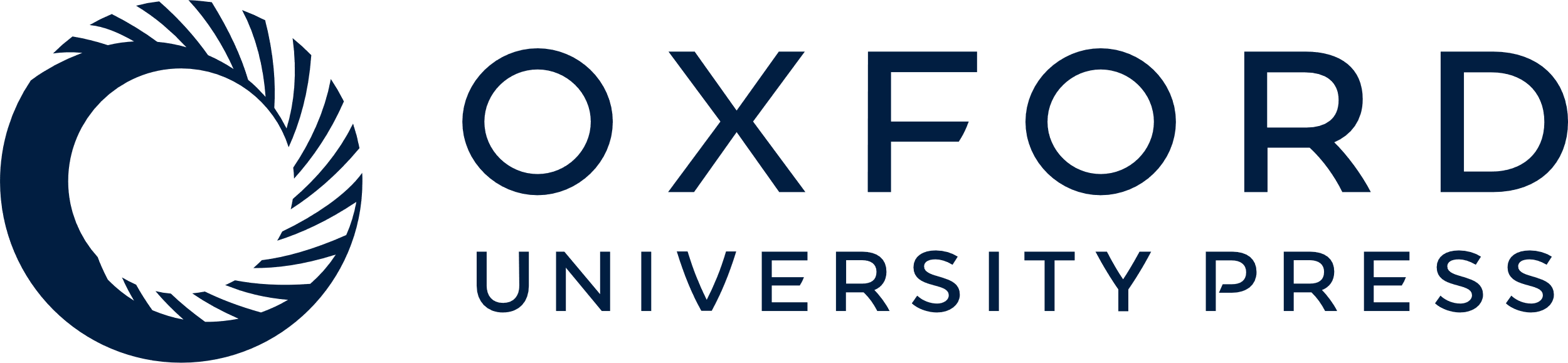 [Speaker Notes: Figure 2. Retrograde documentation of FAES projections to SIV. (A) Injections into SIV retrogradely labeled neurons with pyramidal morphology in FAES (400×) using HRP (left) or BDA (right). (B, C) HRP or BDA injections (respectively) into SIV produced retrogradely labeled neurons in the posterior-medial aspects of the AES cortex, corresponding to FAES. In each panel, the three coronal sections on the left indicate the anterior, middle and posterior extent of the SIV injection site (shaded). Further to the right, serial coronal sections (at 400–500 µm intervals) through the posterior end of the AES are shown with the location of retrogradely labeled neurons (1 black dot = 1 neuron) plotted on each. On the schematic of the brain (far right), the vertical lines bracket the area from which the coronal sections were taken; the blackened area approximates the location of the injection. (D) Magnified views of the FAES with the cortical lamination indicated (dashed lines), illustrating that FAES neurons projecting to SIV originate primarily in cortical lamina III, but with some also found in lamina V.


Unless provided in the caption above, the following copyright applies to the content of this slide:]